设备采购申请及报销详晰流程
一、设备采购申请单流程
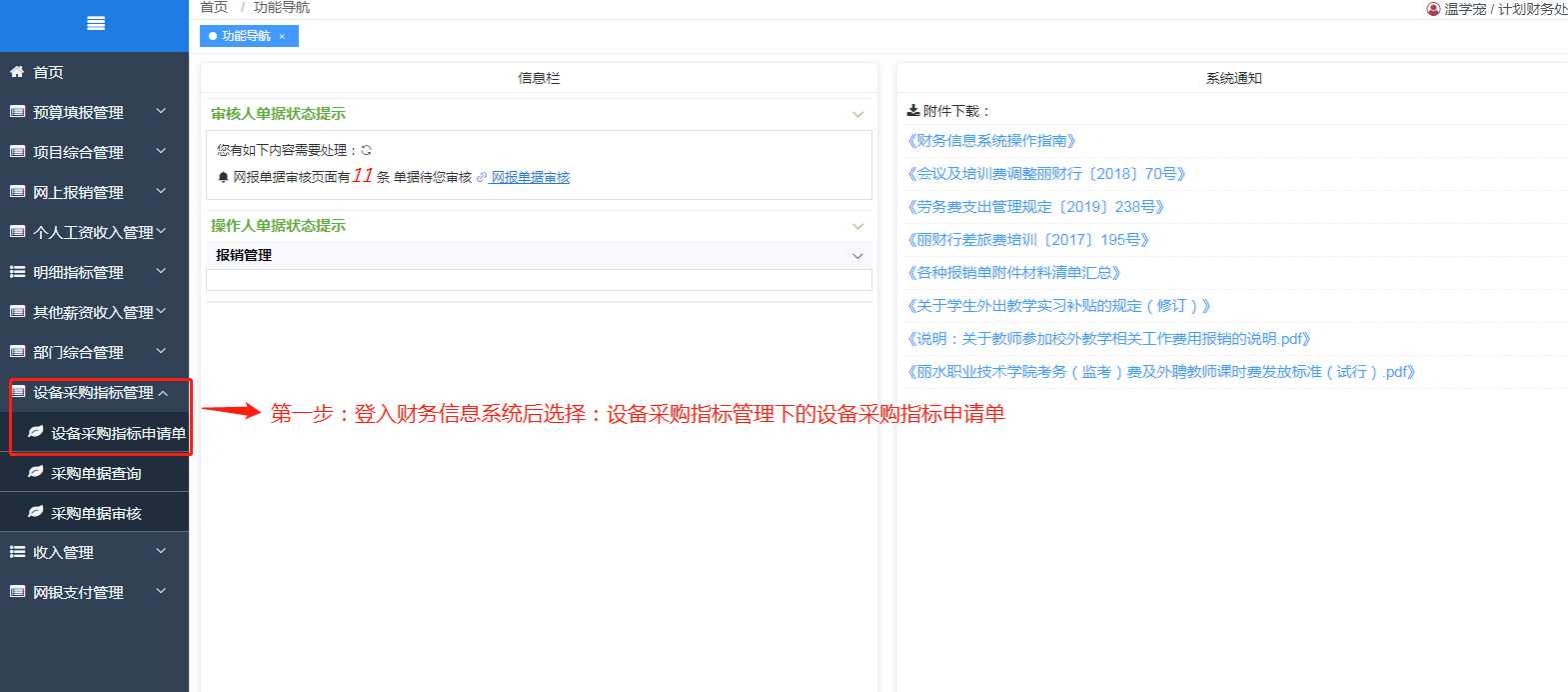 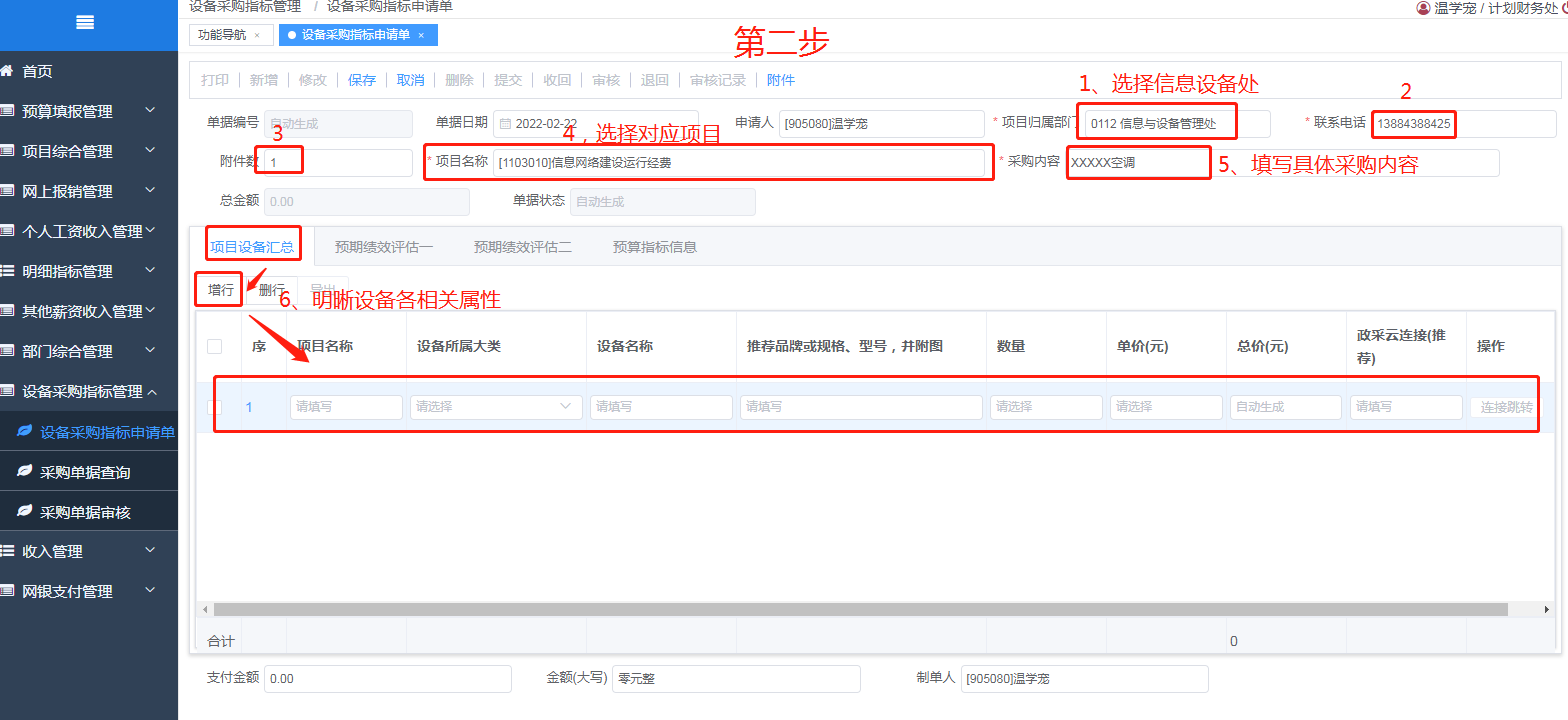 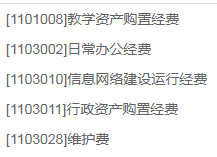 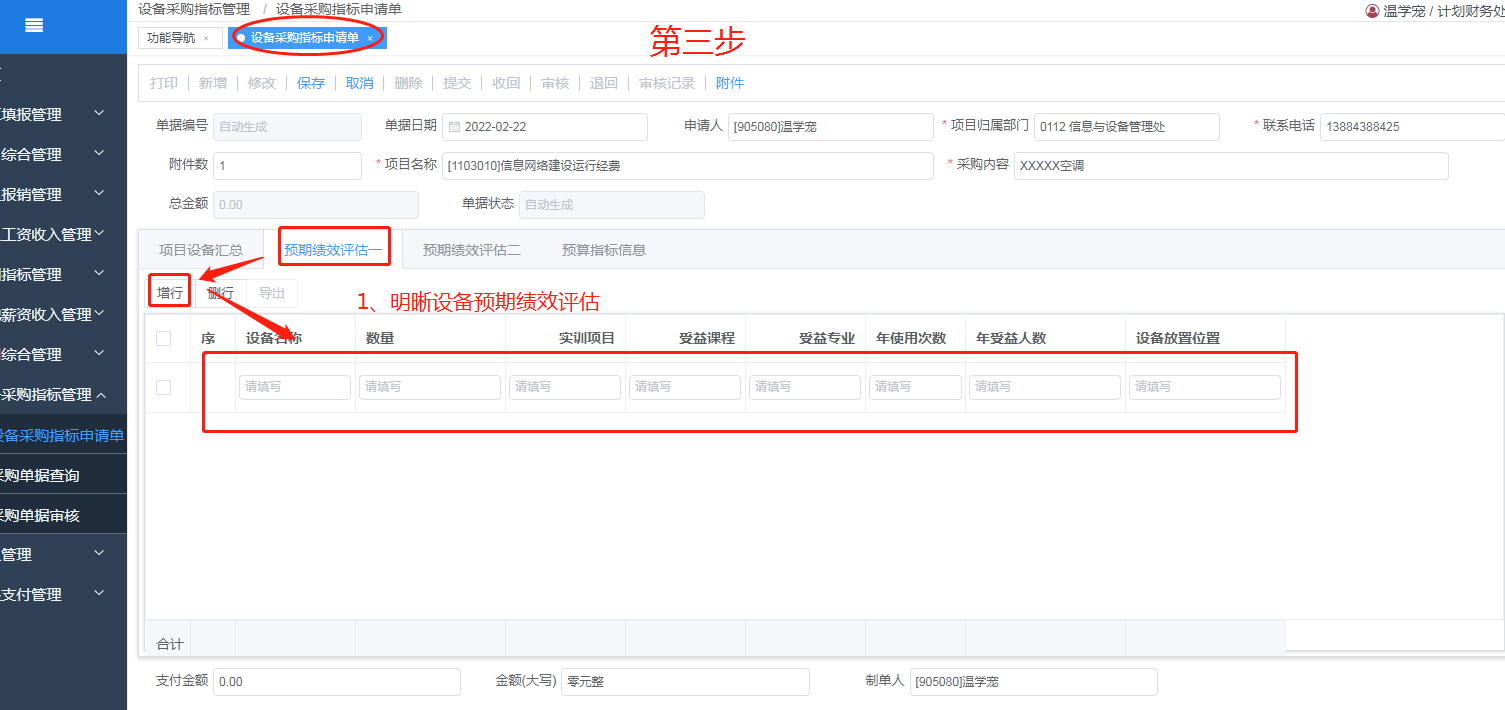 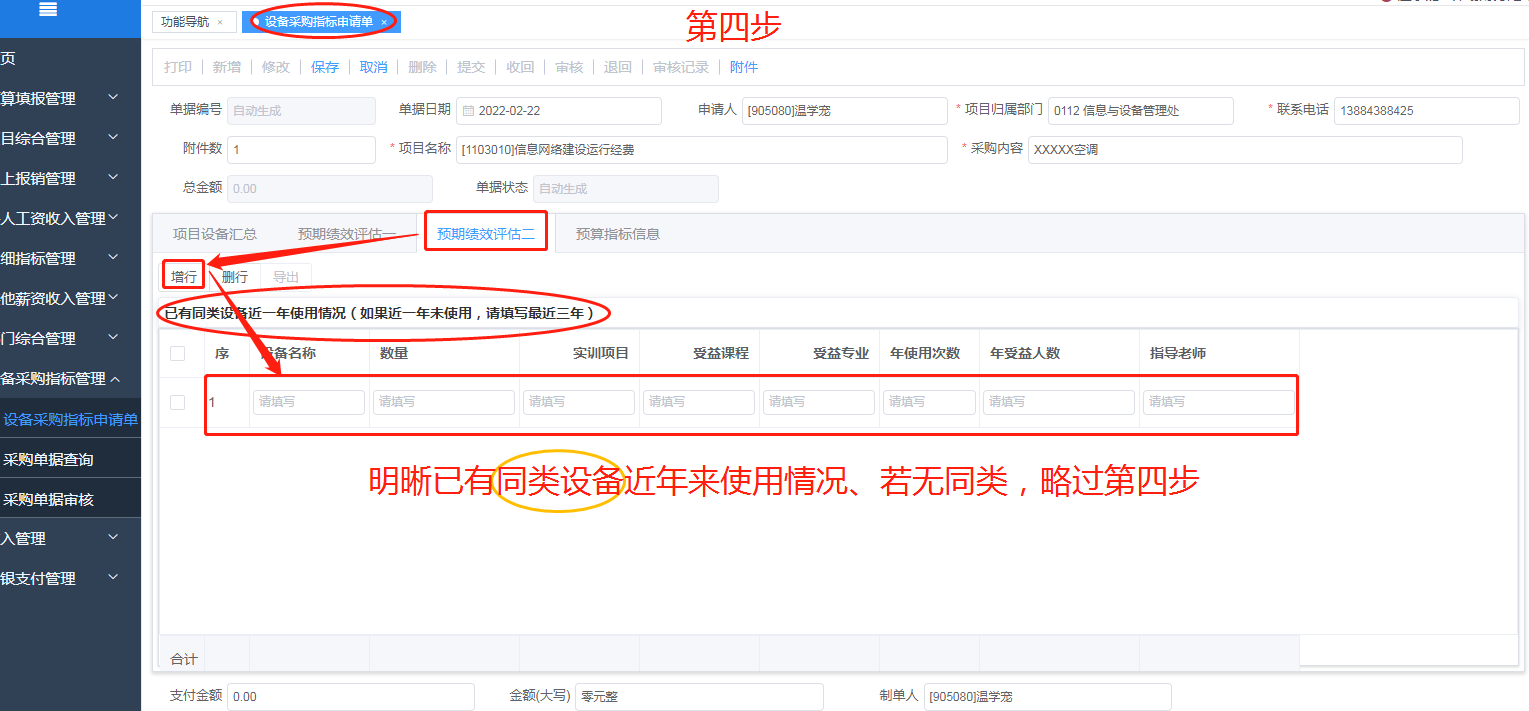 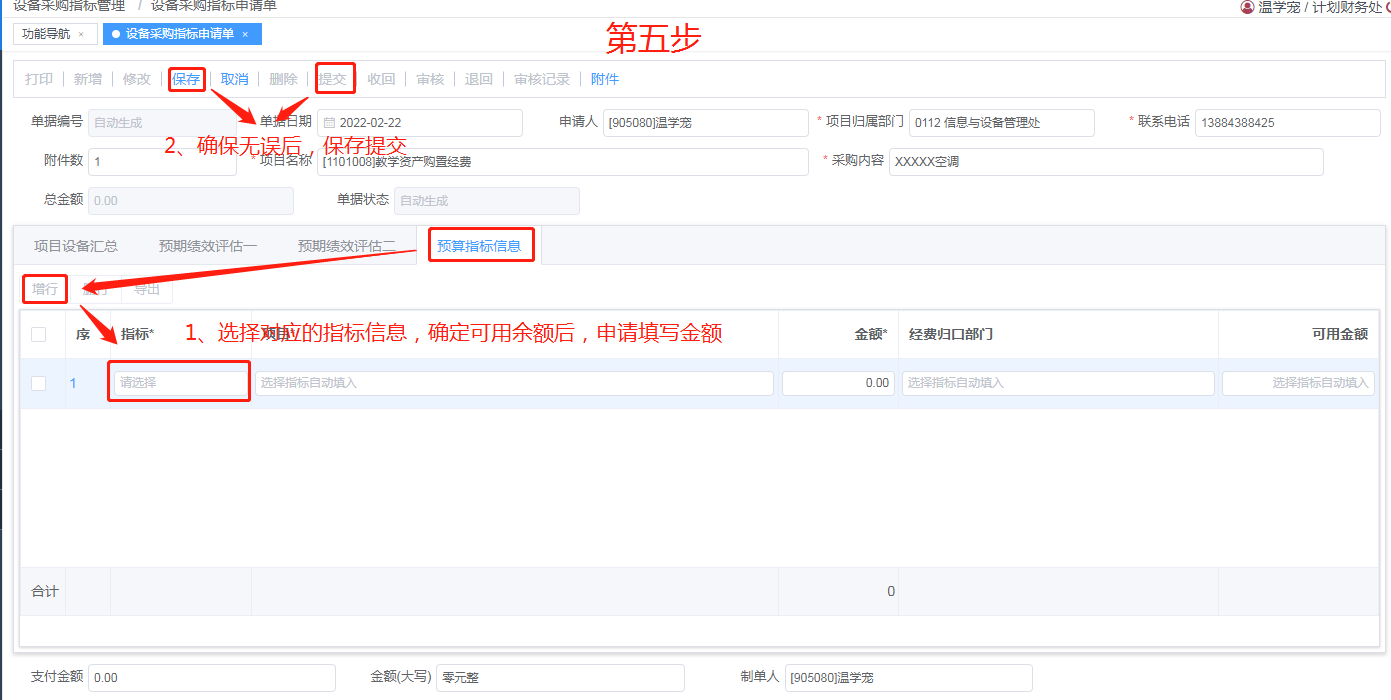 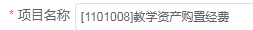 设备采购申请项目指标一览表
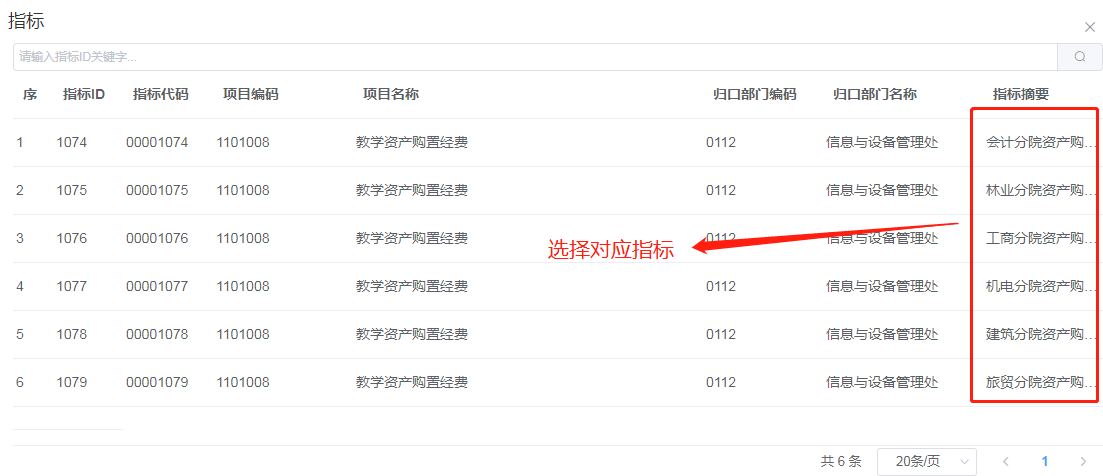 该项目设定多个指标，选择对应二级学院指标
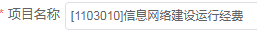 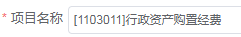 这三个项目设定单一指标，直接选择指标
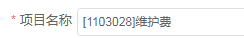 二、设备采购申请单审核流程
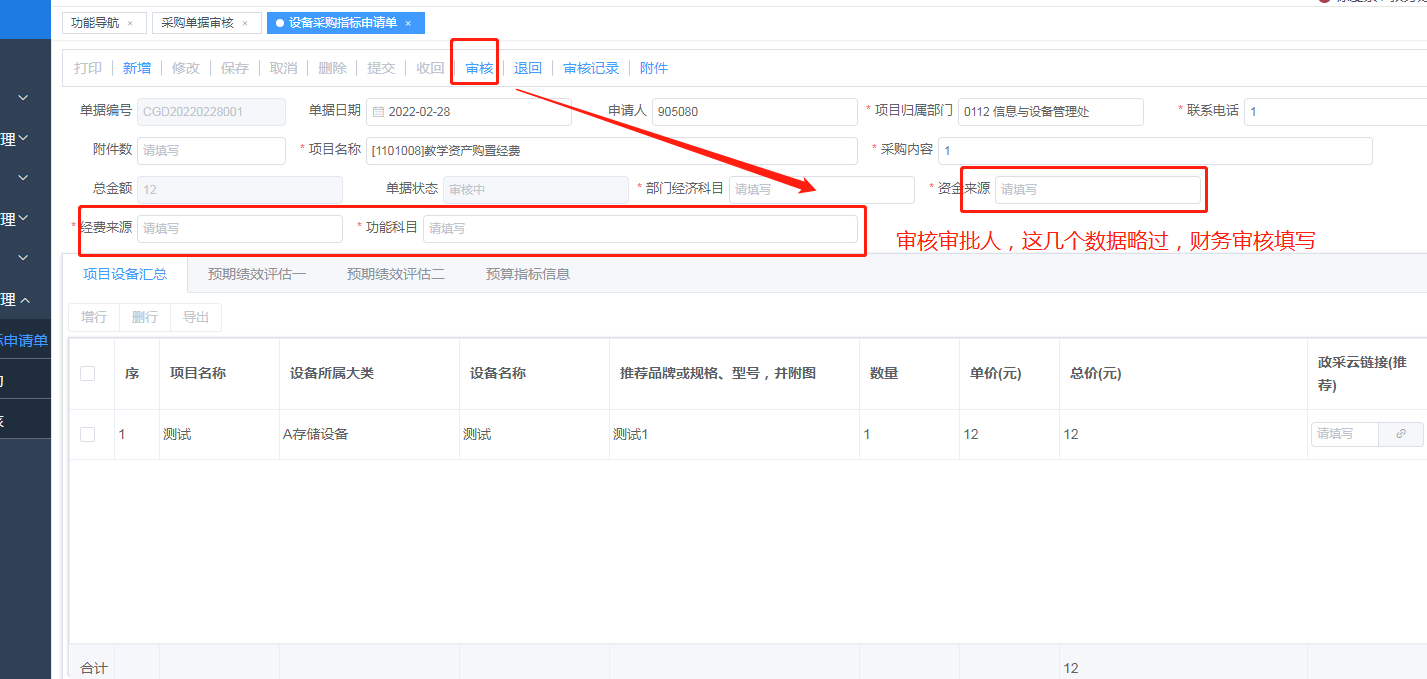 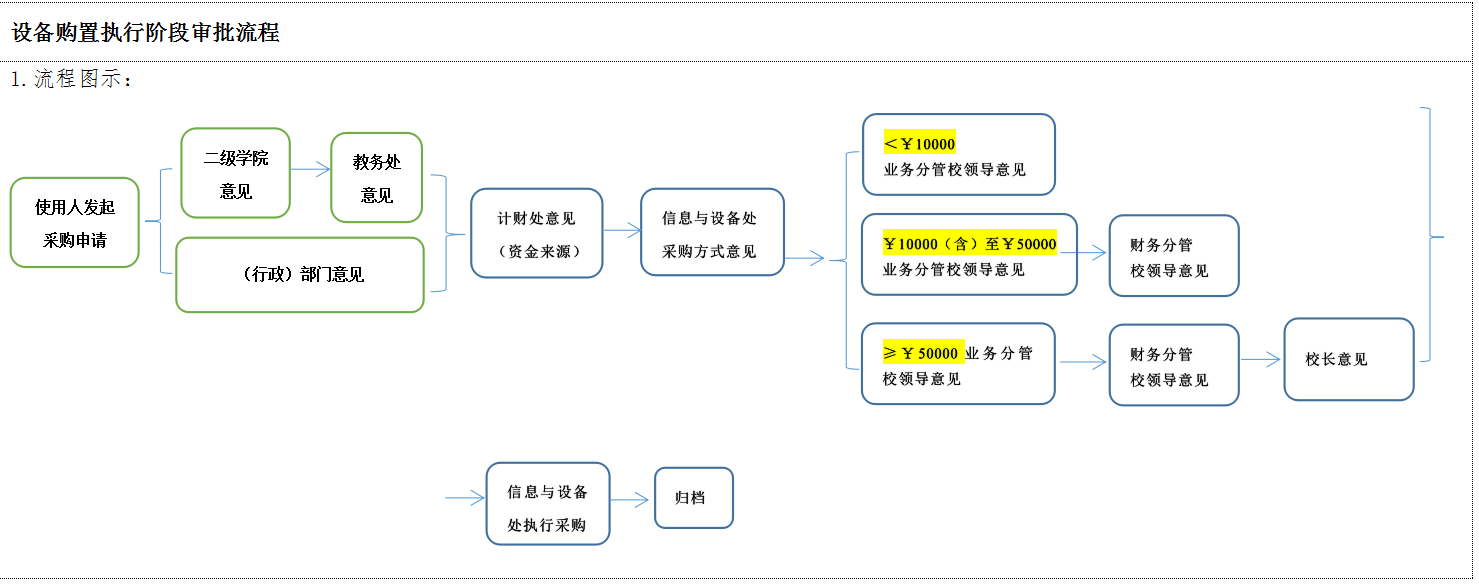 三、设备采购报销流程
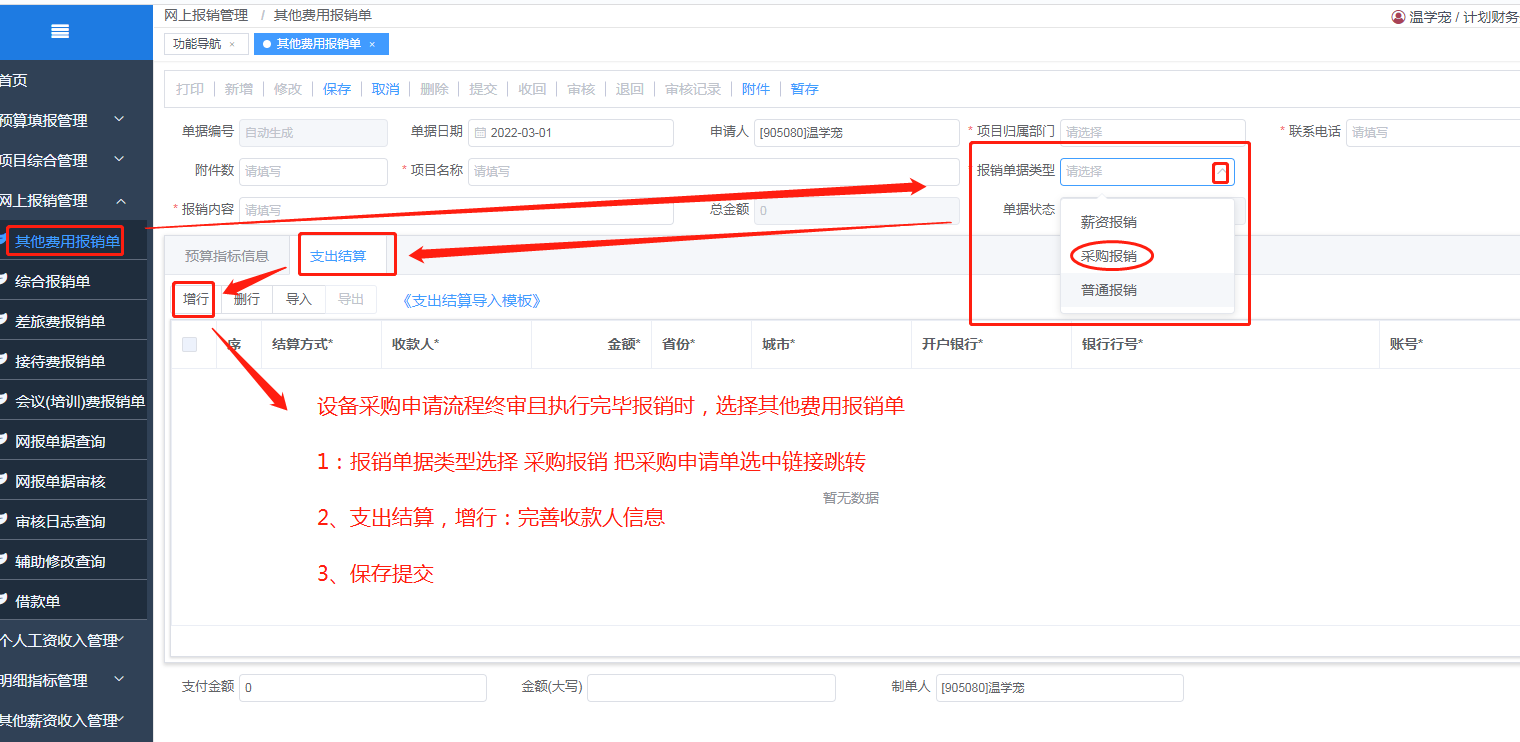